History of the middle east vocabulary
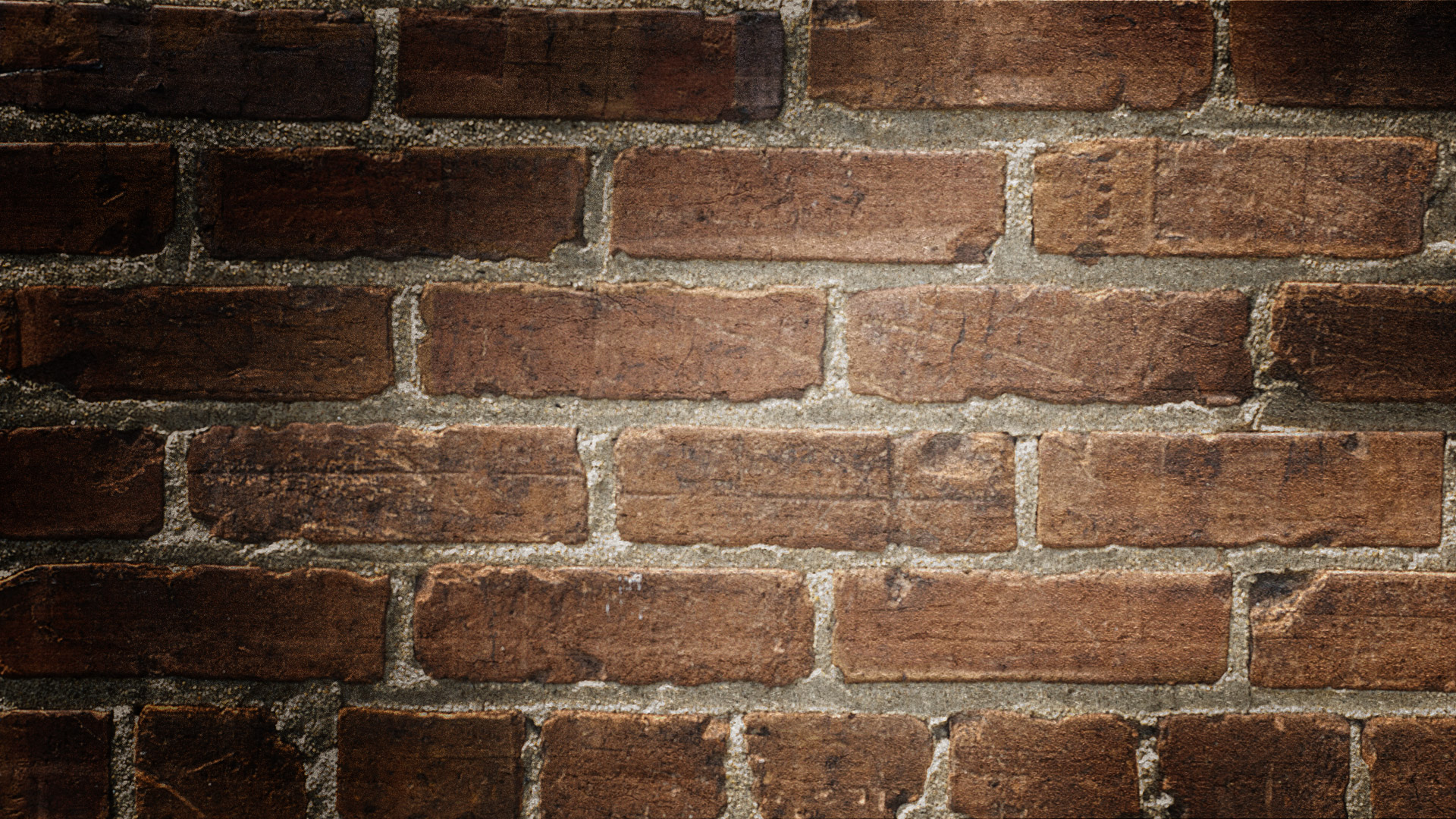 Ottoman empire
Controlled SW Asia until the end of WWI.
Lost WWI
All that is left is modern day Turkey.
This Photo by Unknown Author is licensed under CC BY-SA
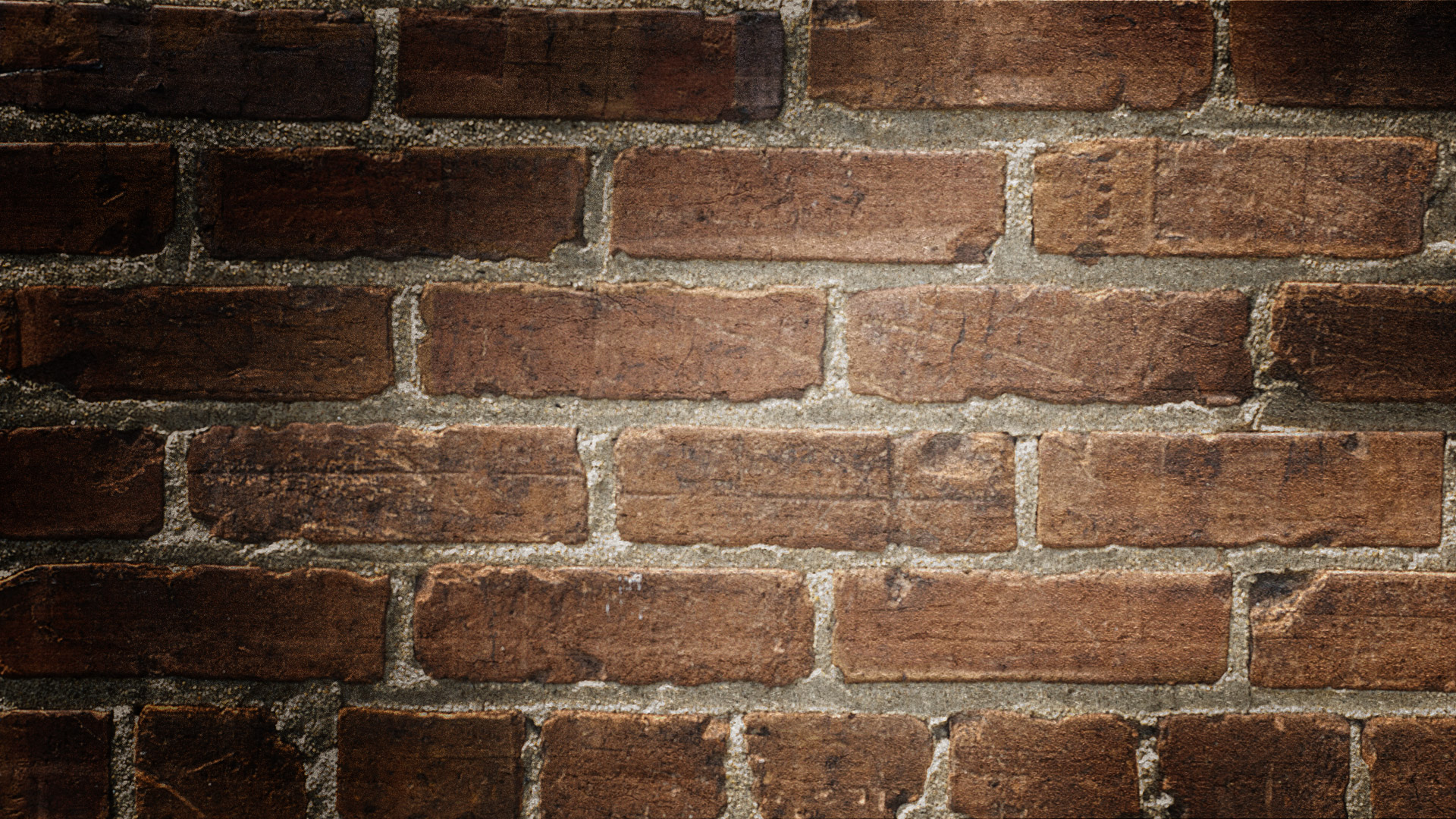 San remo agreement
Partitioned the Ottoman Empire.
This Photo by Unknown Author is licensed under CC BY-SA
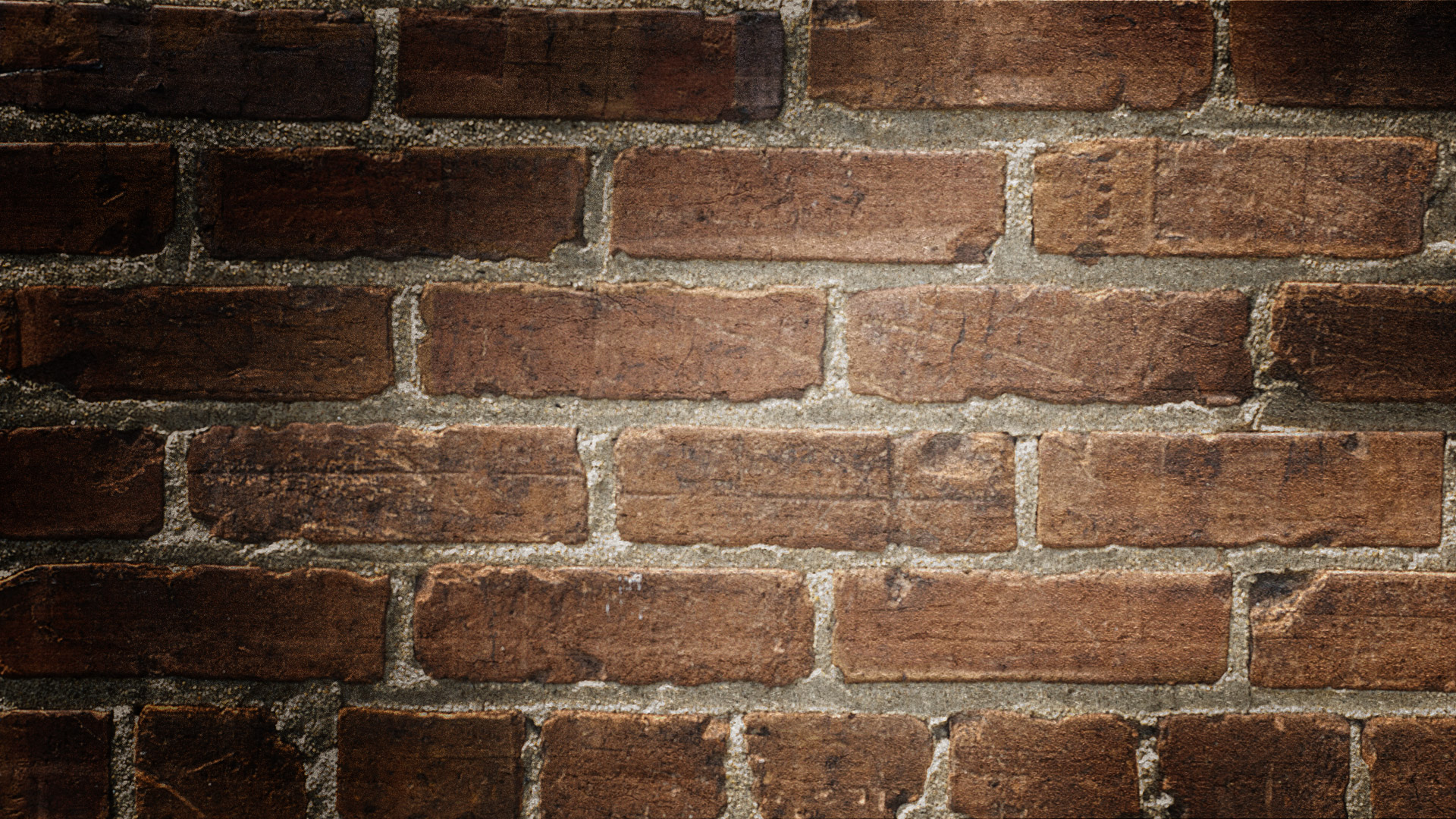 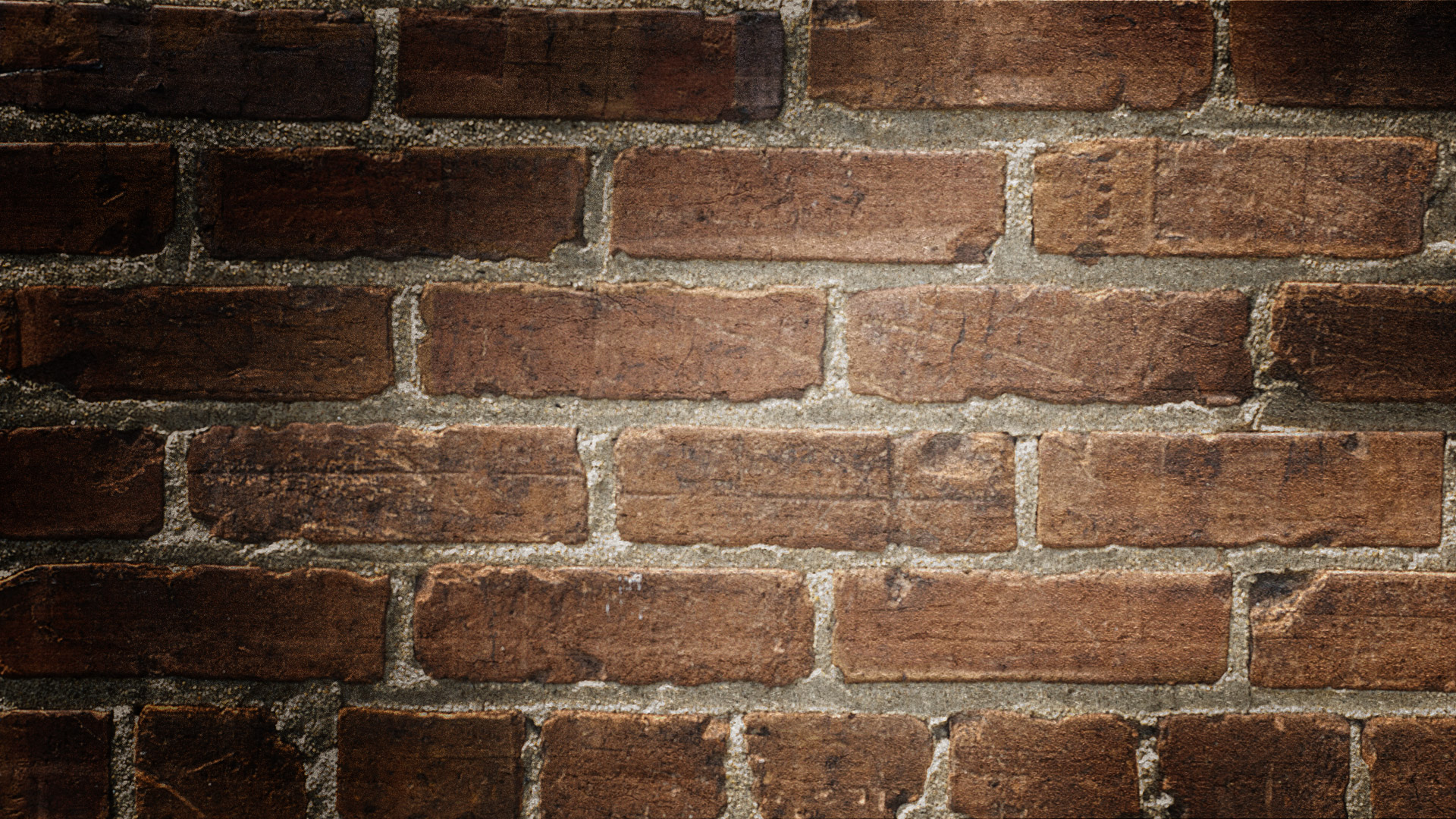 nationalism
Strong pride in your country
This Photo by Unknown Author is licensed under CC BY
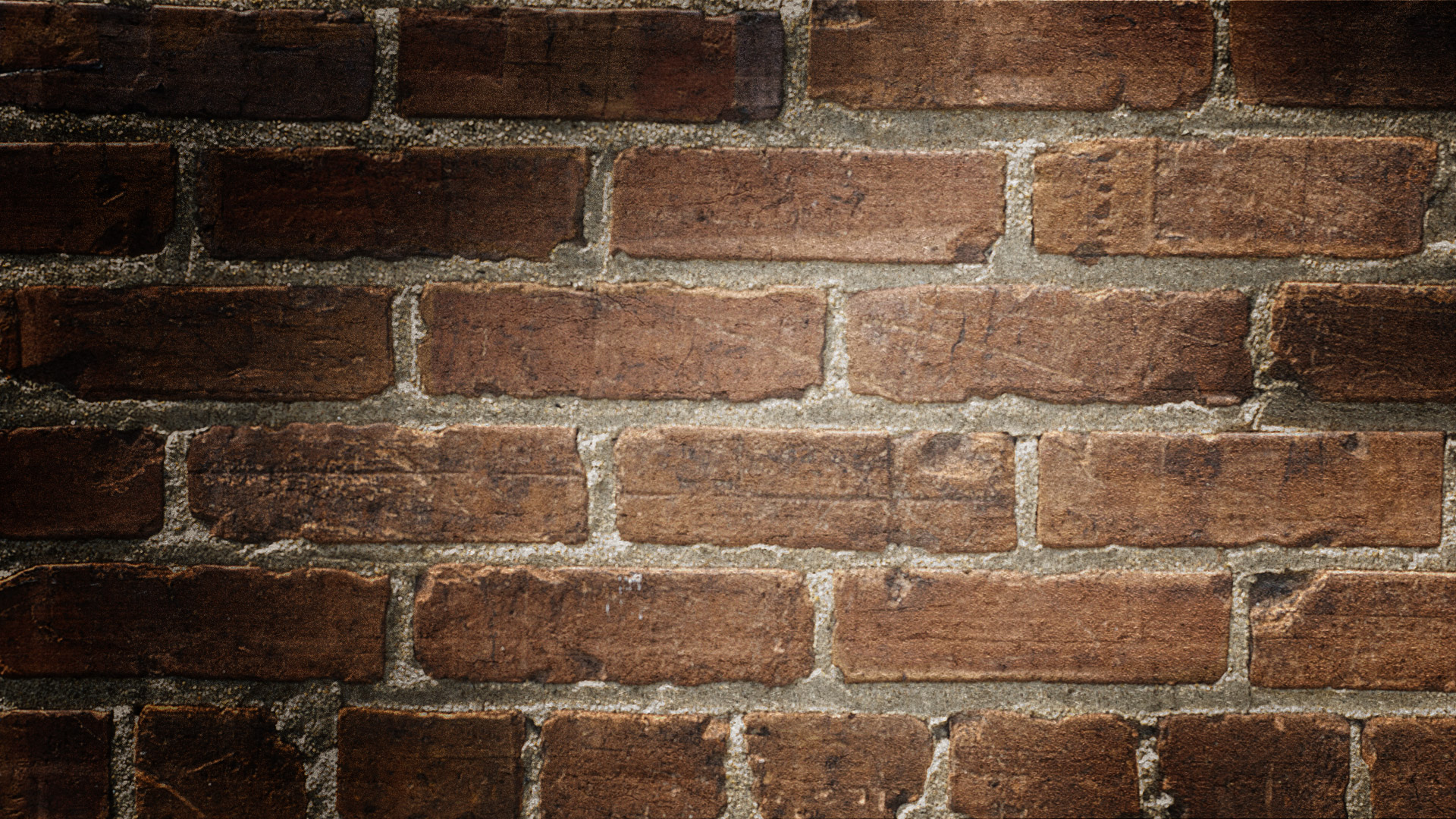 Palestinian-Israeli conflict
Conflict that resulted from the founding of Israel in 1948 and the takeover of lands that Palestinians claimed.
This Photo by Unknown Author is licensed under CC BY
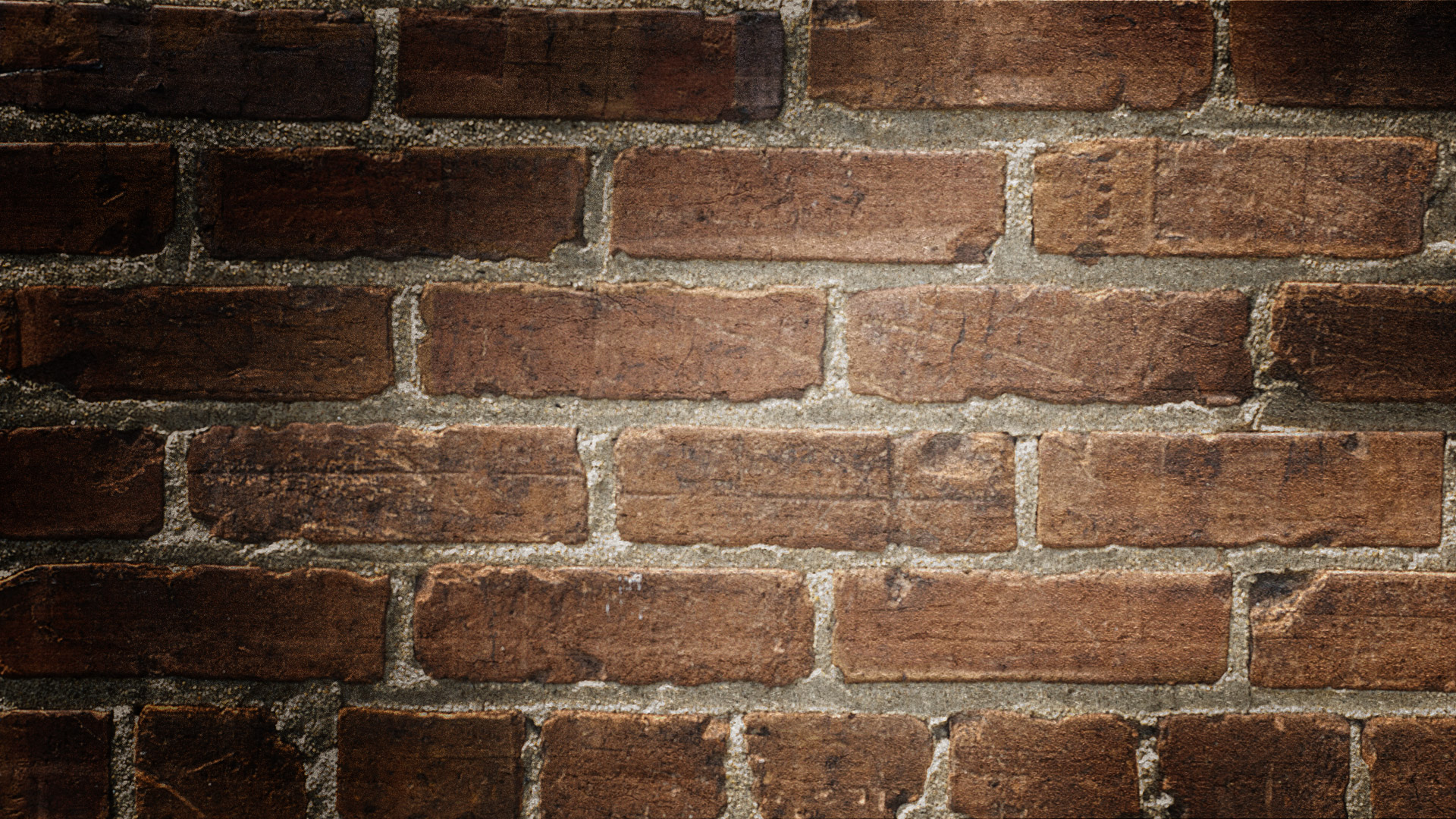 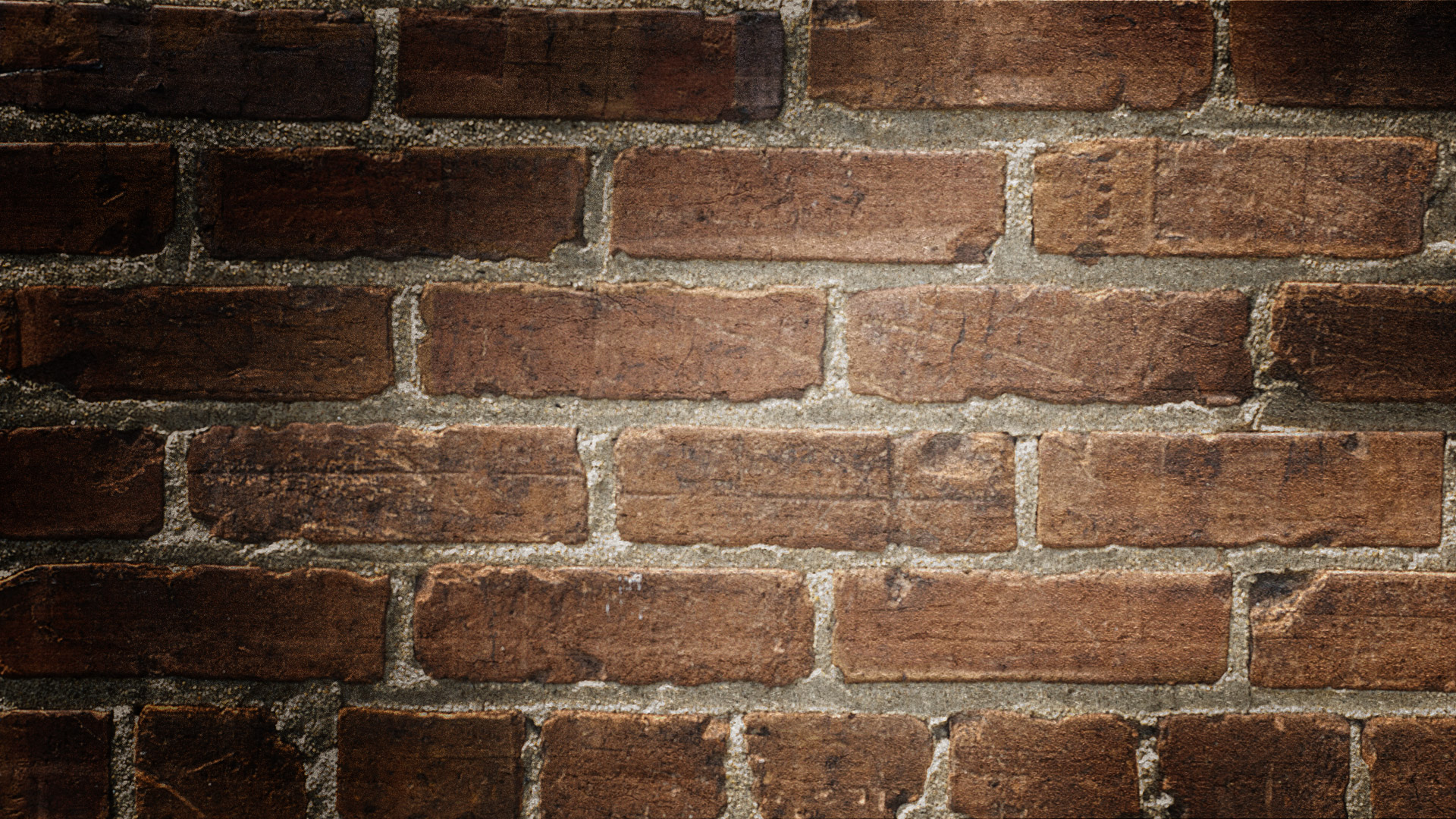 refugees
A person who has to leave his/her home as a result of war.
This Photo by Unknown Author is licensed under CC BY-SA-NC
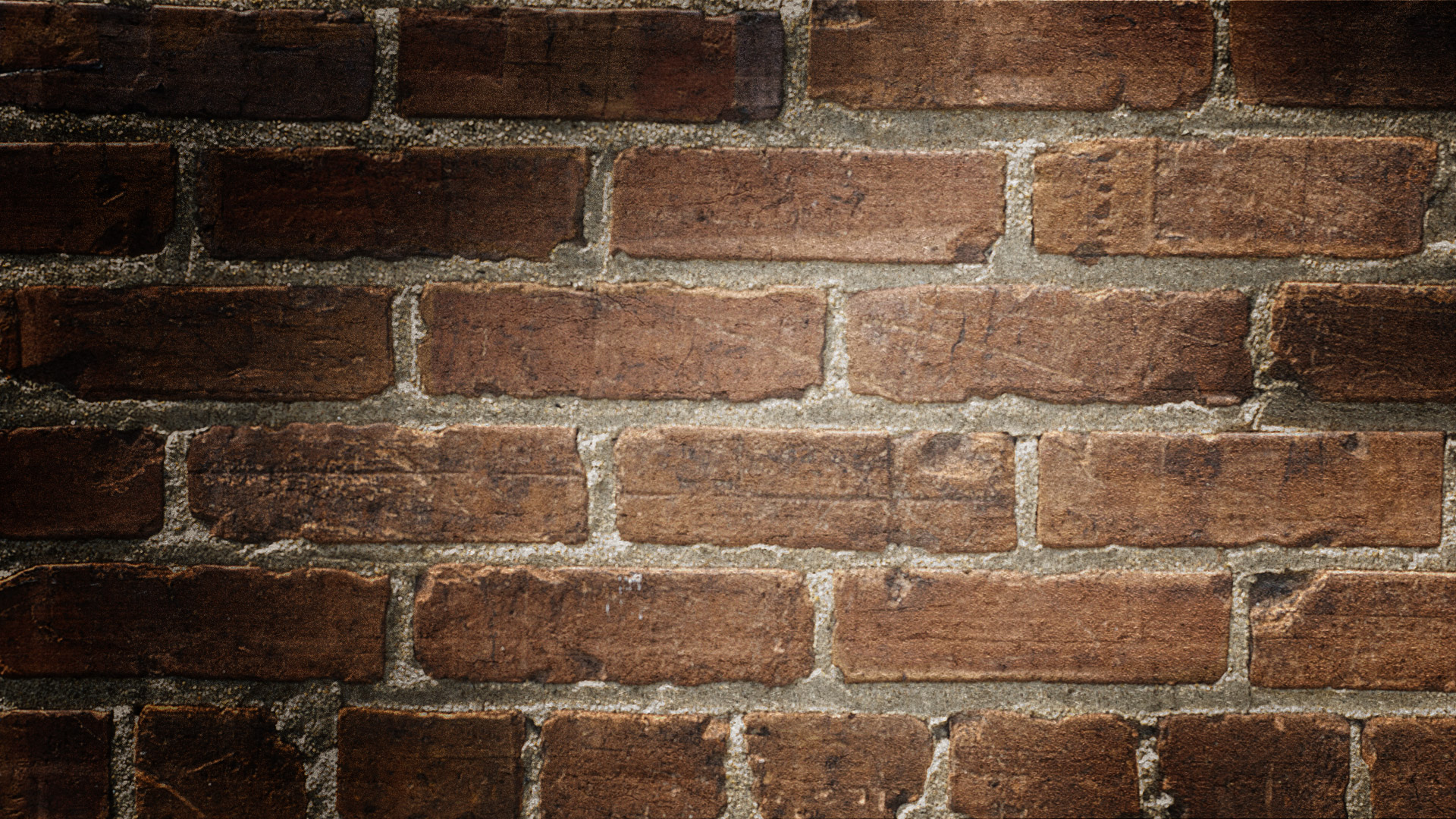 Group that is the majority of Muslims
Believe the caliph of Islam should be the most capable leader.
Sunni muslims
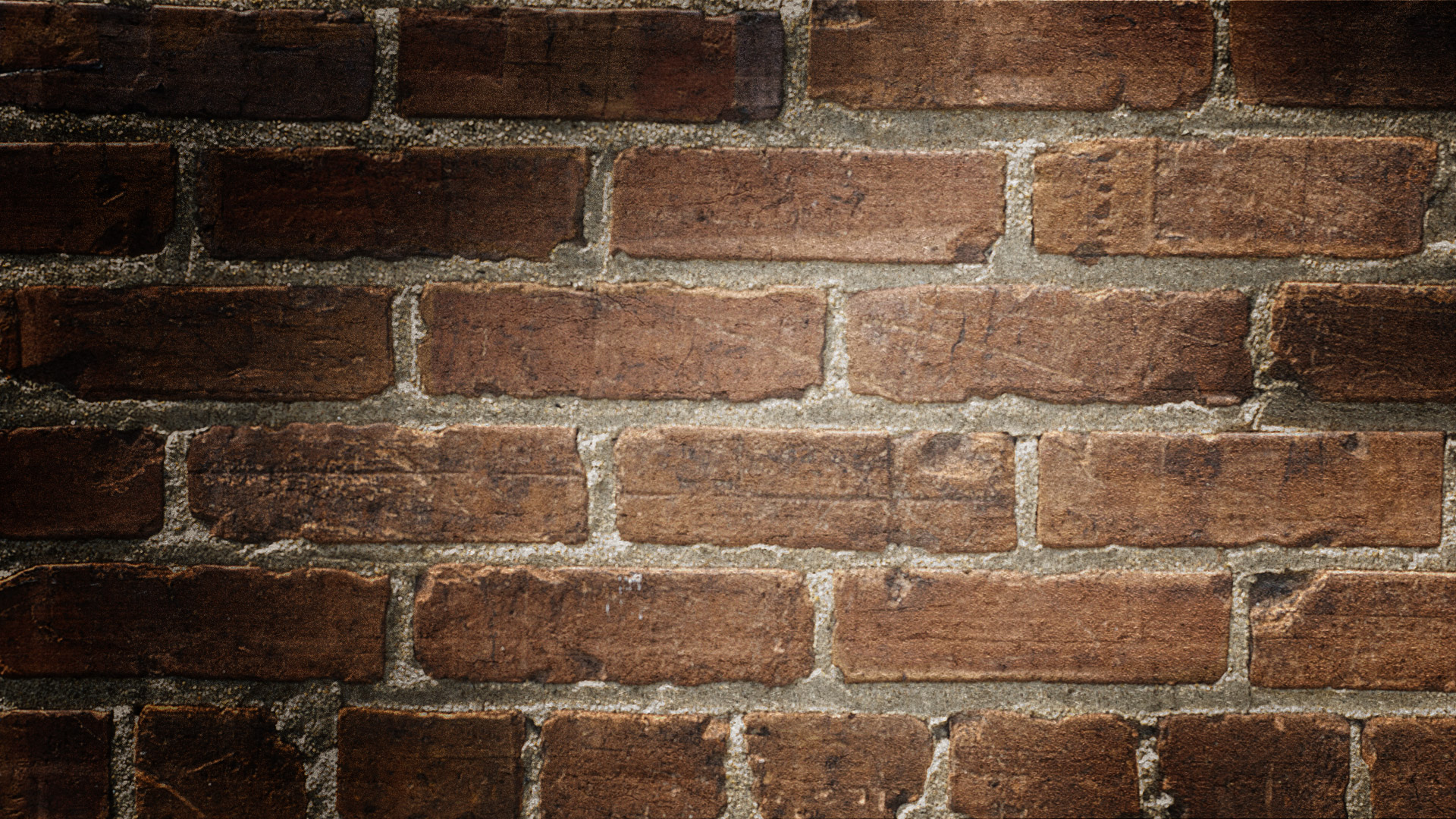 Shi’a muslims
Makes up about 15% of Muslims
Mostly live in Iran, Iraq, Syria
Believe the caliph of Islam should be in the bloodline of Muhammed through Ali
This Photo by Unknown Author is licensed under CC BY-NC-ND
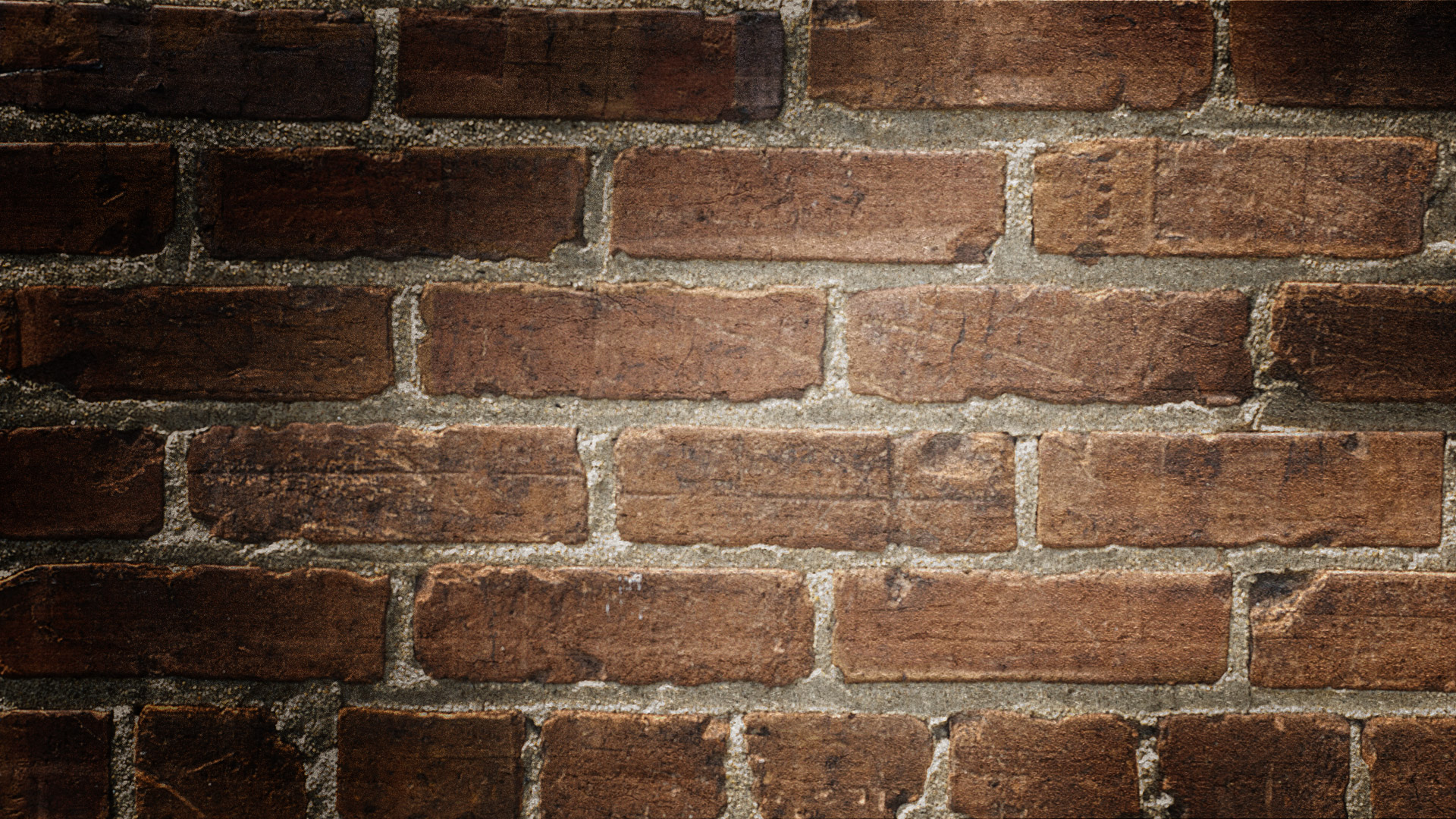 ASSIMILATE
Giving up your culture, customs, and language to become part of another.
This Photo by Unknown Author is licensed under CC BY-NC
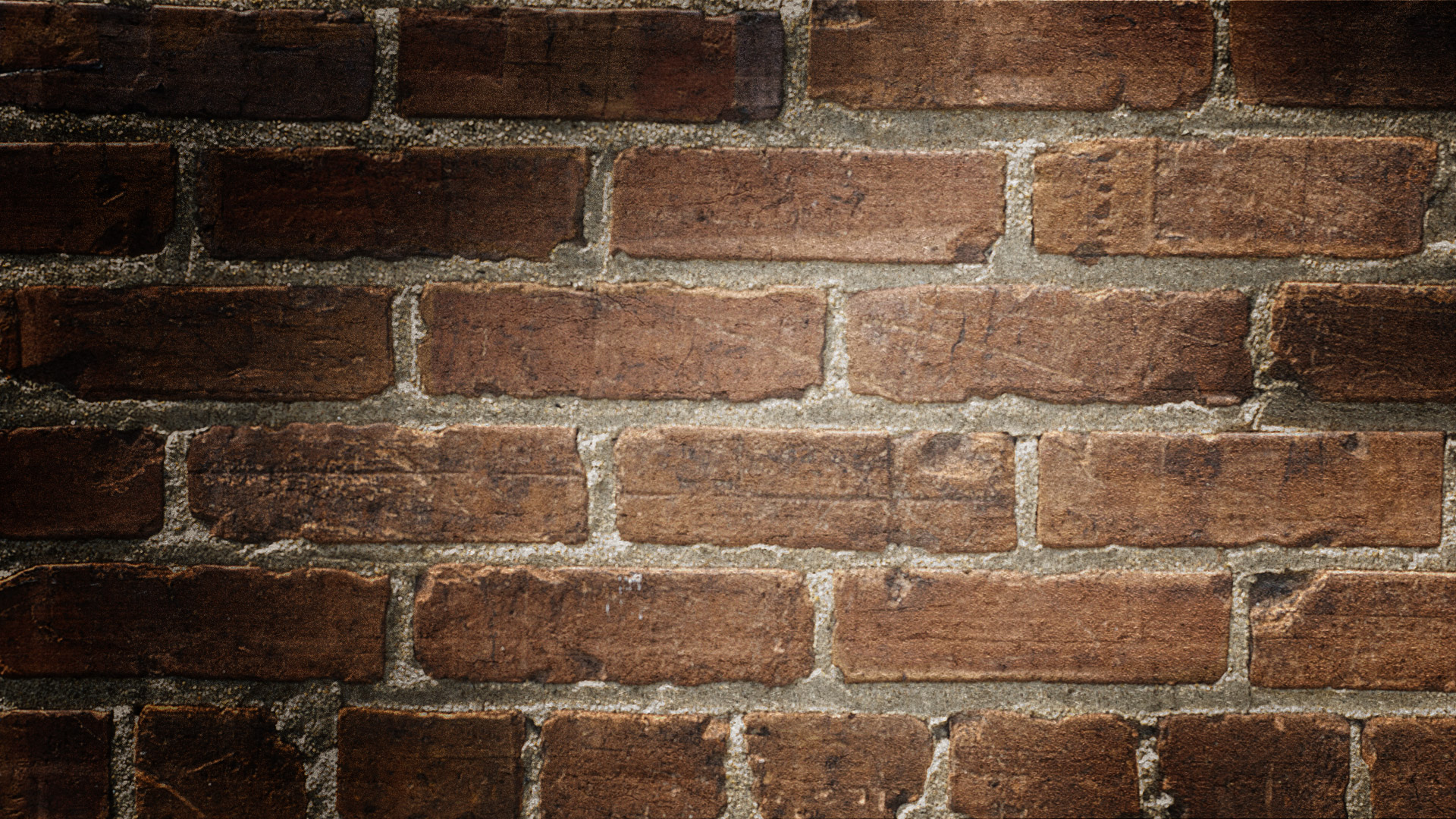 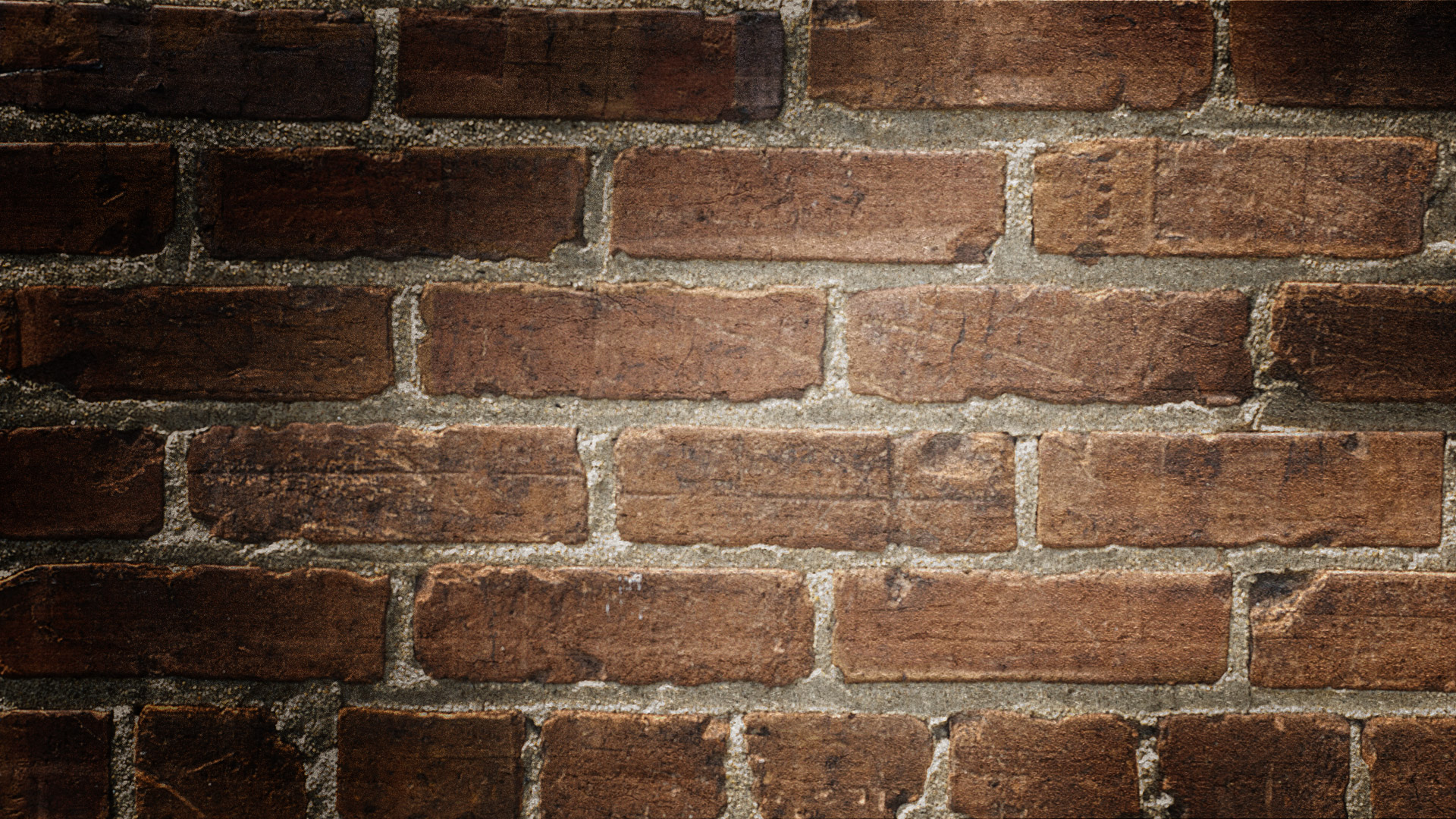 ISIS
Terrorist group
Formally Al-Qaeda of Iraq
Islamic state of Iraq and Syria
Wish to return lands to the time of Muhammad
Violent
This Photo by Unknown Author is licensed under CC BY
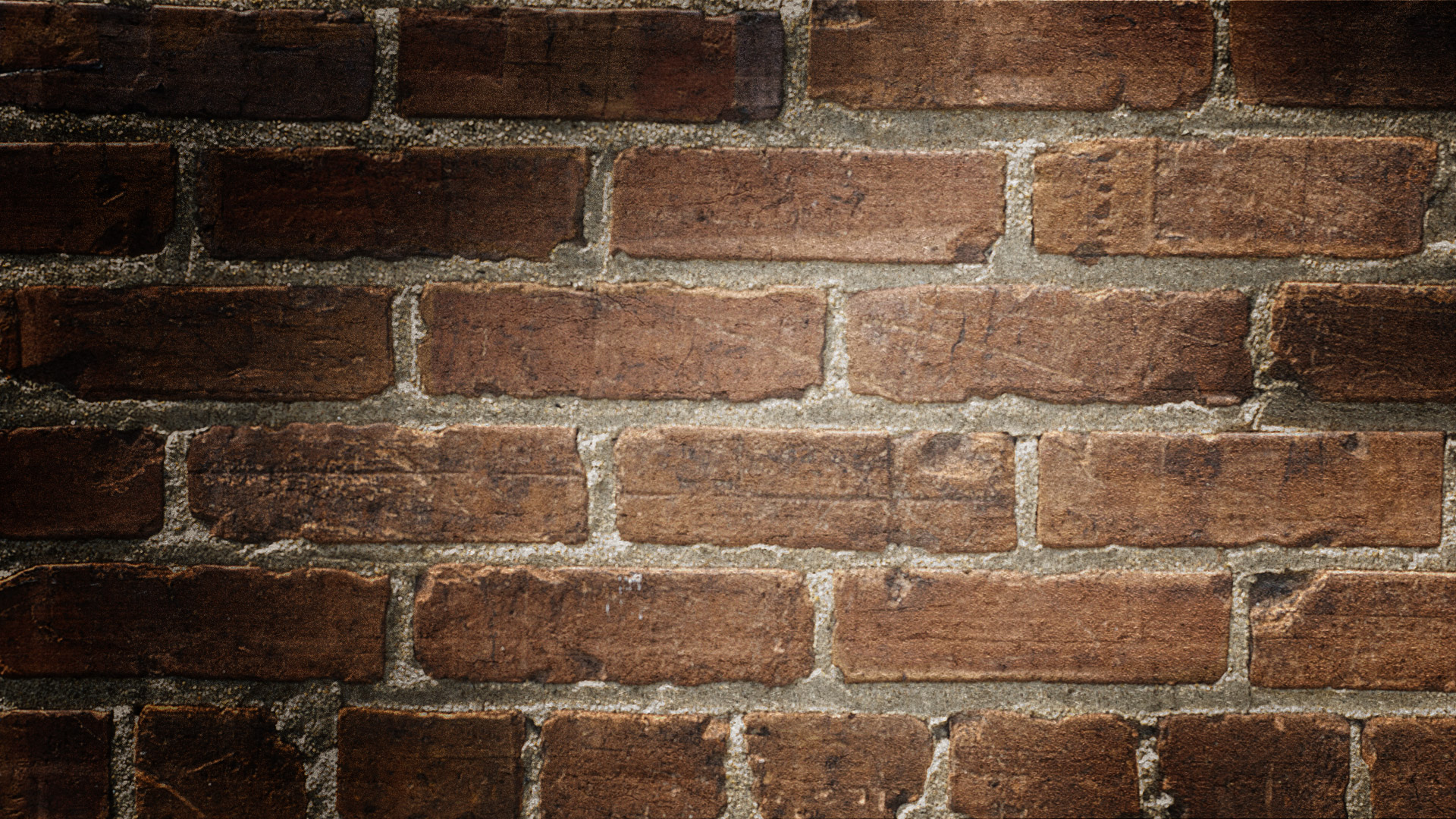 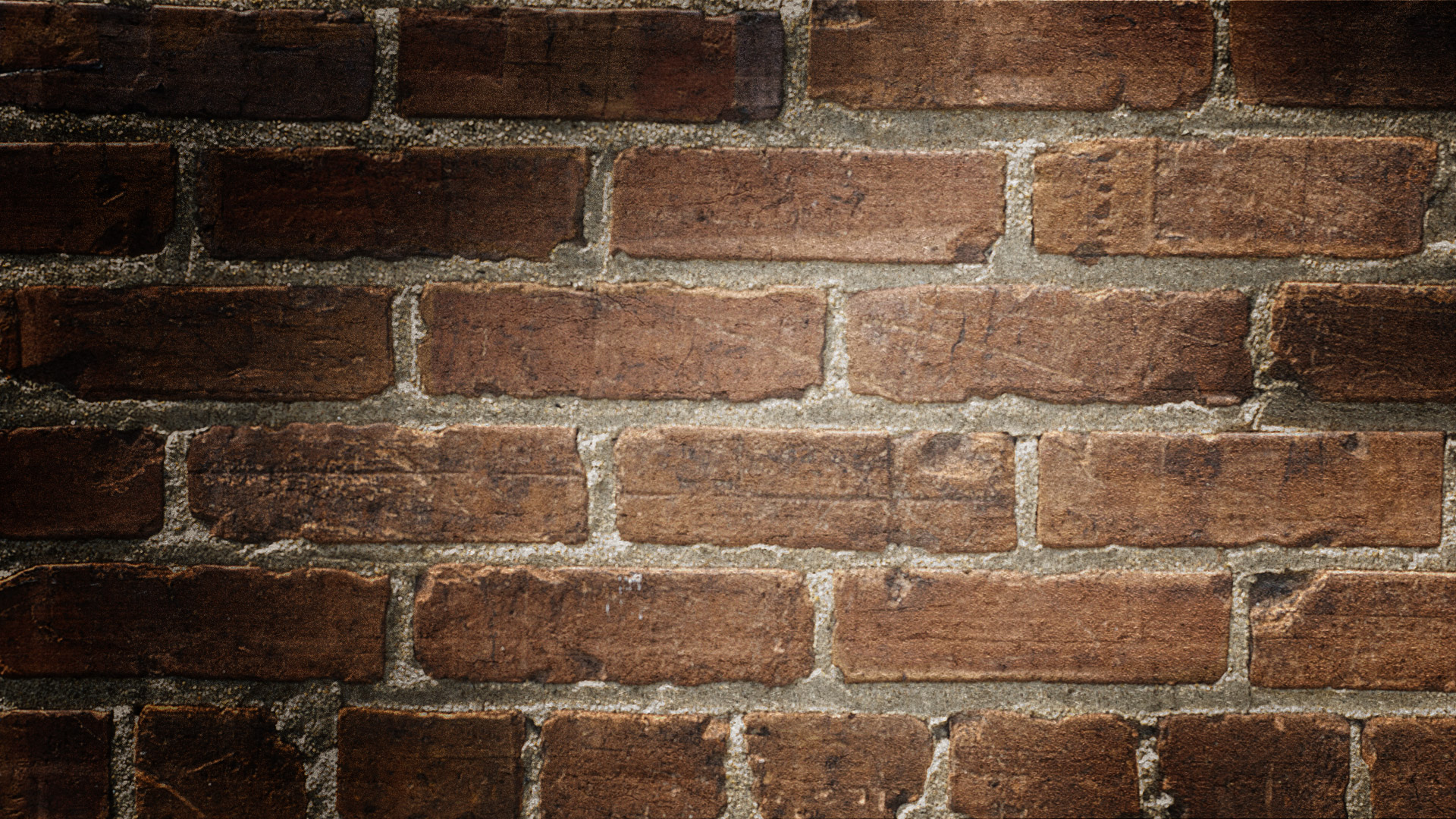 OPERATION DESERT STORM
Name given to the Persian Gulf conflict of 1990-1991
United Nations, led by us, drove Iraq out of Kuwait.
a.k.a.:  Persian Gulf War
This Photo by Unknown Author is licensed under CC BY-NC-ND
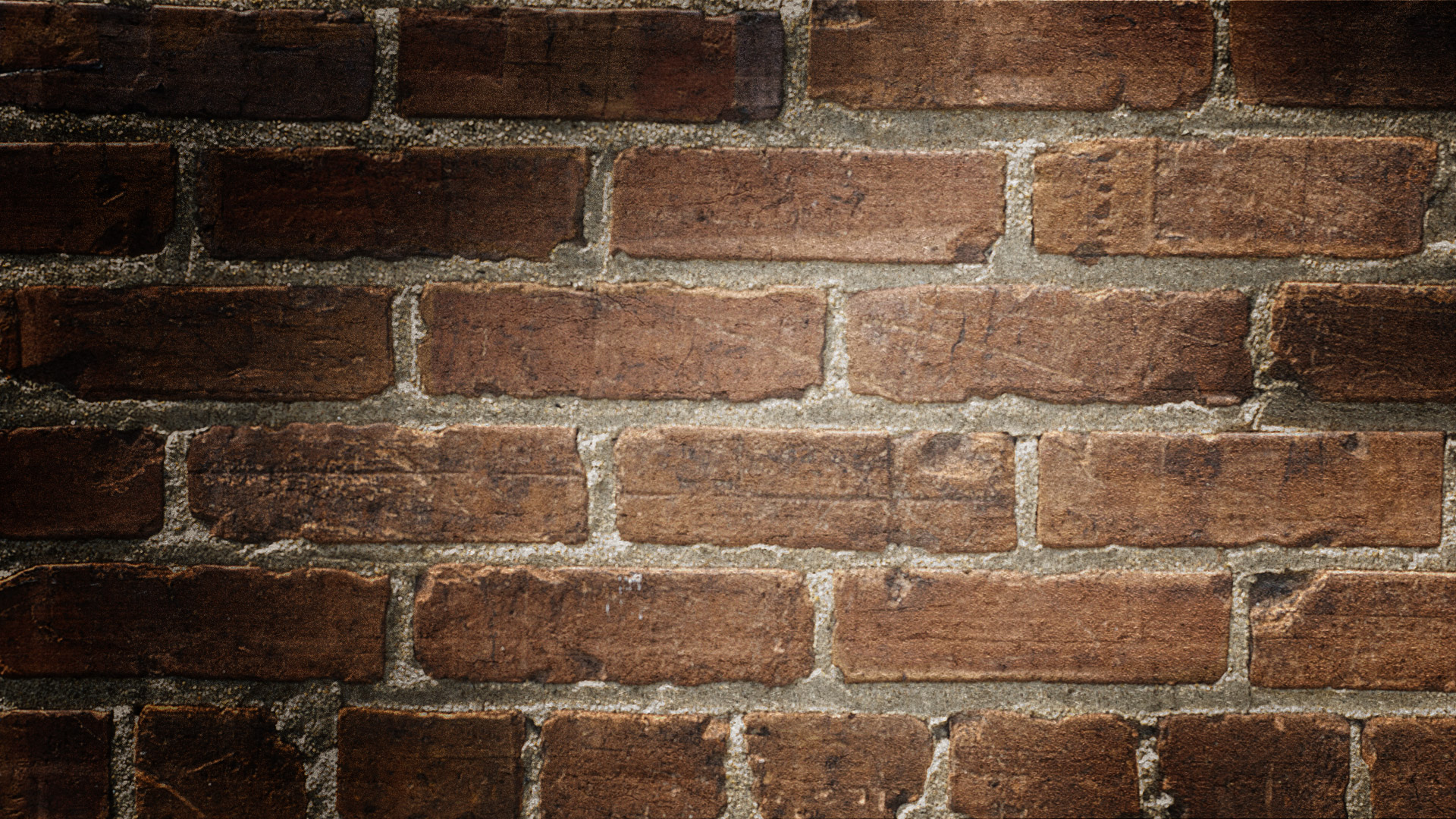 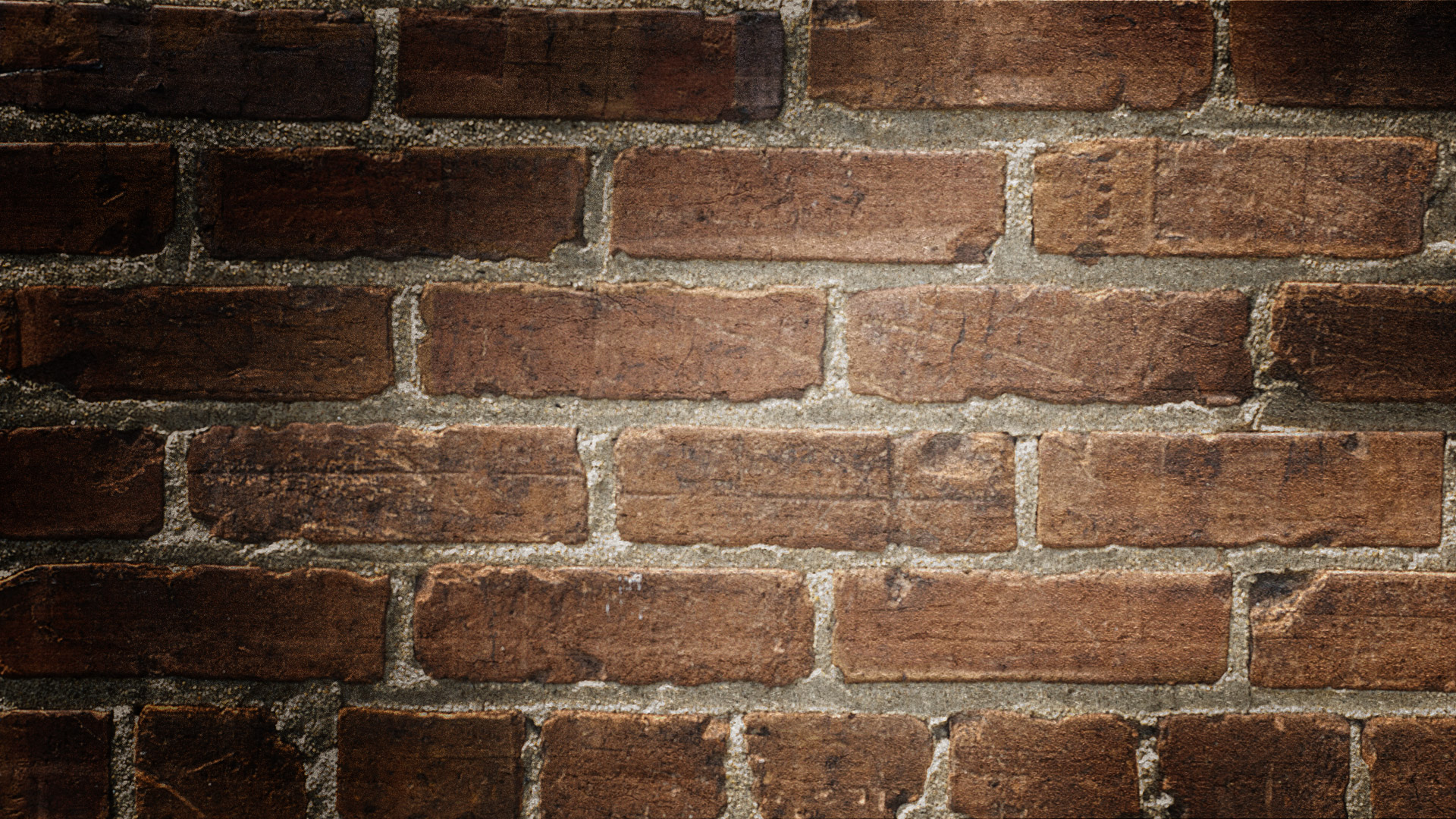 GEORGE h.w. bUSH
President of the U.S. during Operation Desert Storm/Persian Gulf War
This Photo by Unknown Author is licensed under CC BY-SA
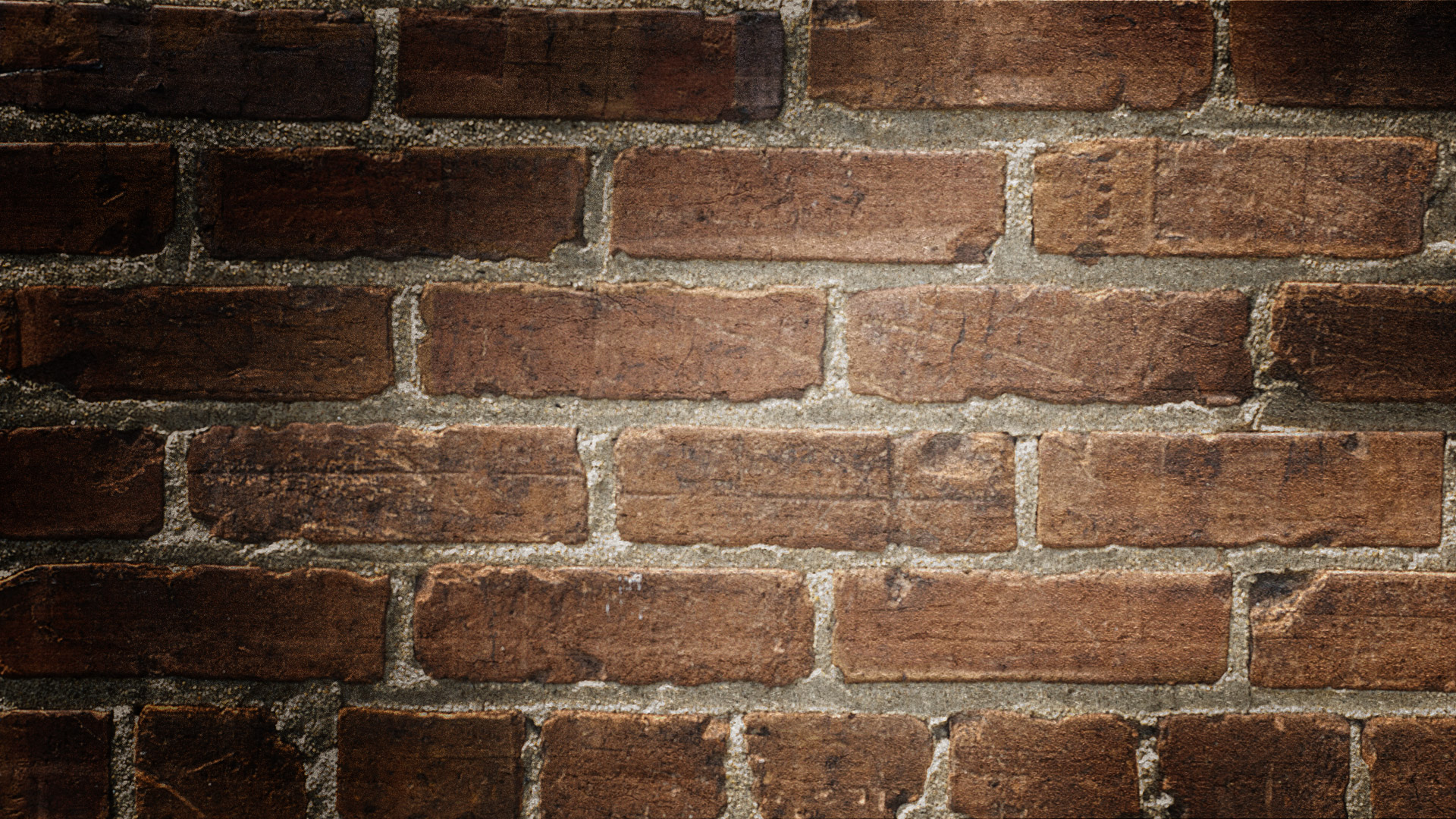 SADDAM HUSSEIN
President of Iraq during Persian Gulf War and Iraq War
Dictator (SUNNI)
Captured and executed during Iraq War for crimes against humanity.
Used chemical weapons on the Kurds in Iraq.
This Photo by Unknown Author is licensed under CC BY-NC-ND
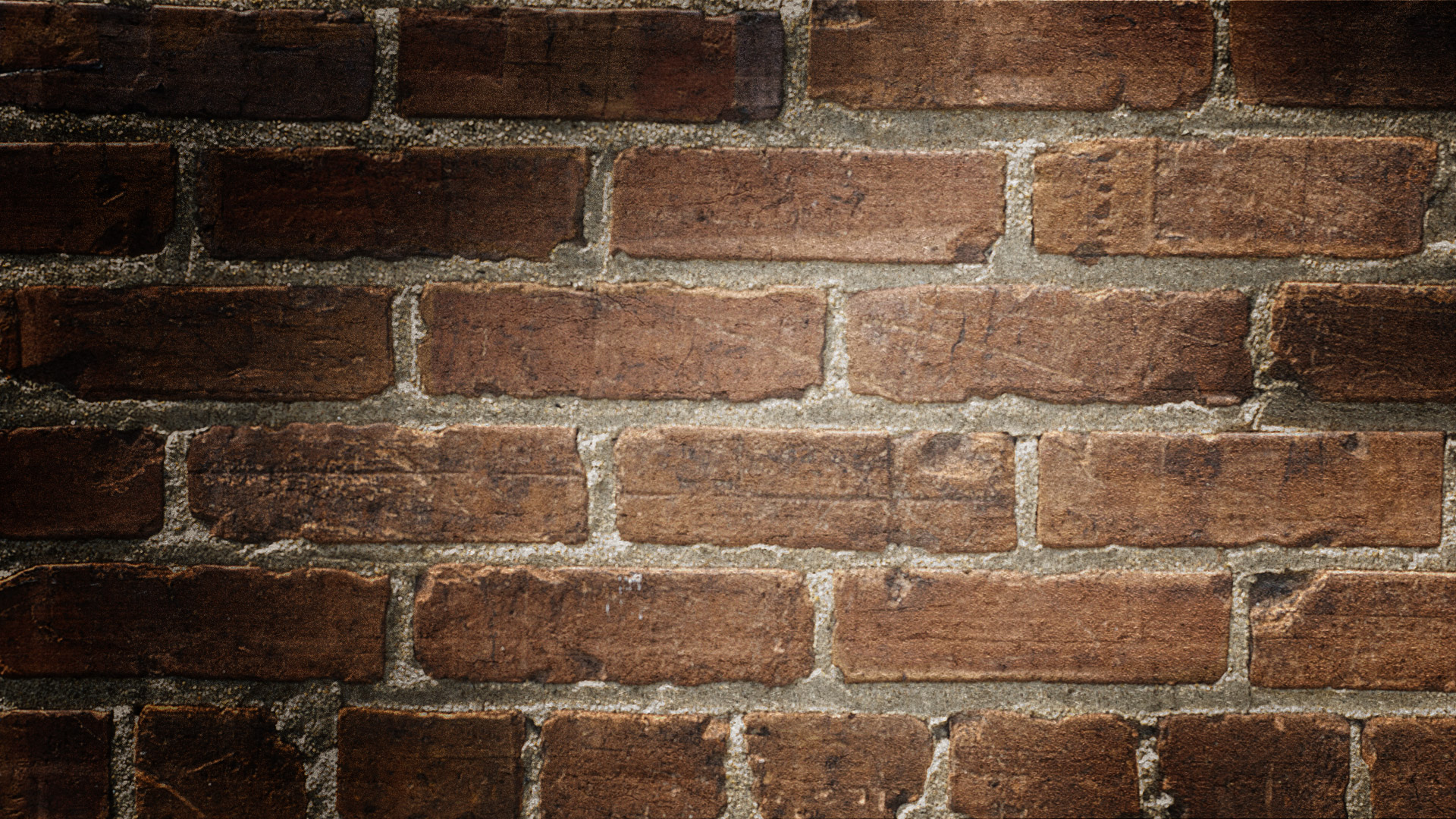 AL-QAEDA
Muslim extremists who carried out the 9/11/01 attacks on the U.S.
Means “the force”
Led by Bin Laden 
Hid in Afghanistan
This Photo by Unknown Author is licensed under CC BY-SA
TALIBAN
Islamic extremists
Enforced very strict Sharia law in Afghanistan
Gov’t of Afghanistan that allowed      Al-Qaeda to train and live in Afghanistan.
This Photo by Unknown Author is licensed under CC BY-NC-ND
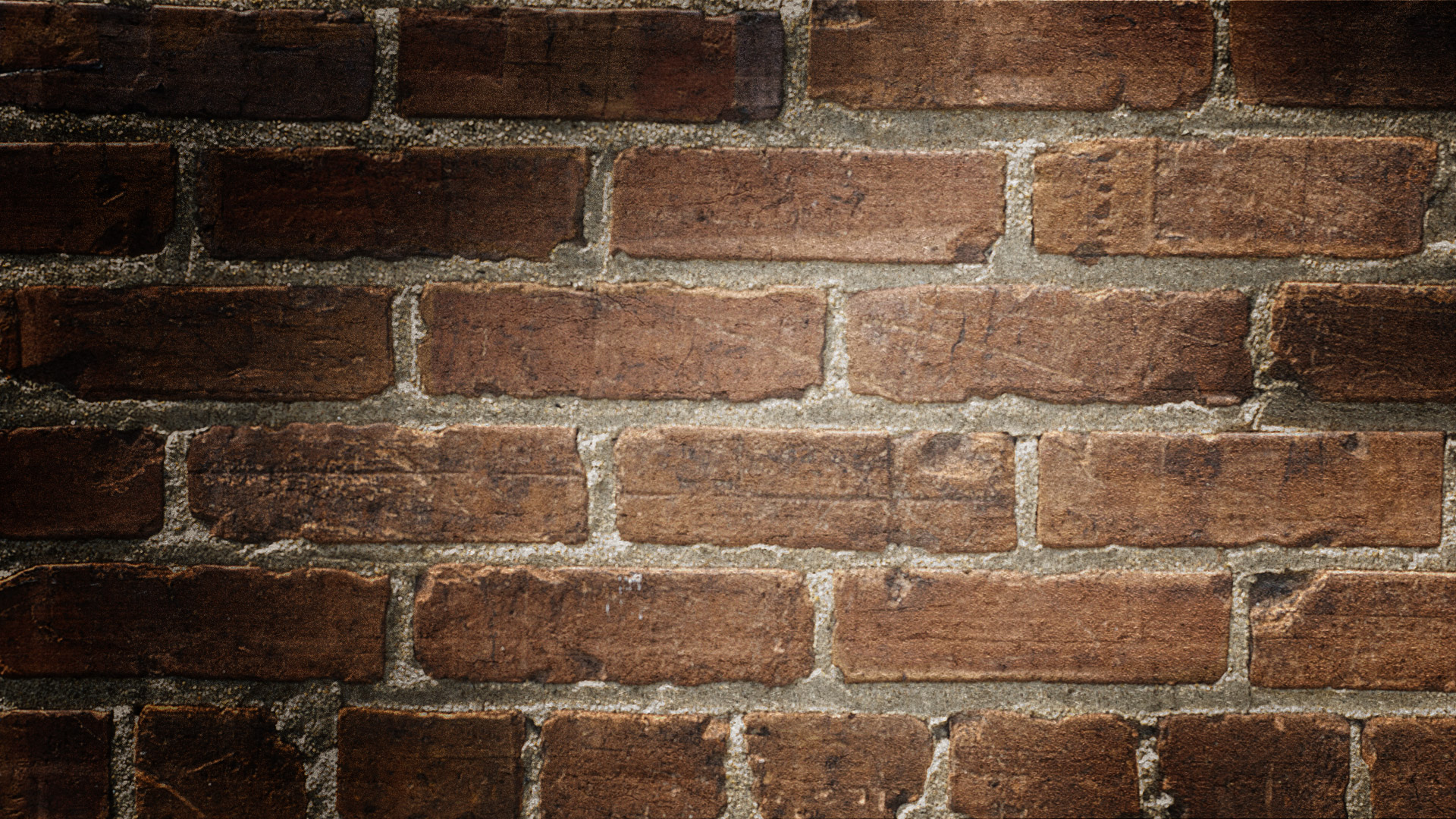 OSAMA BIN LADEN
Leader of Al-Qaeda terrorist organization
Helped plan the 9/11 attacks
Assassinated by U.S. troops while hiding in Pakistan.
This Photo by Unknown Author is licensed under CC BY
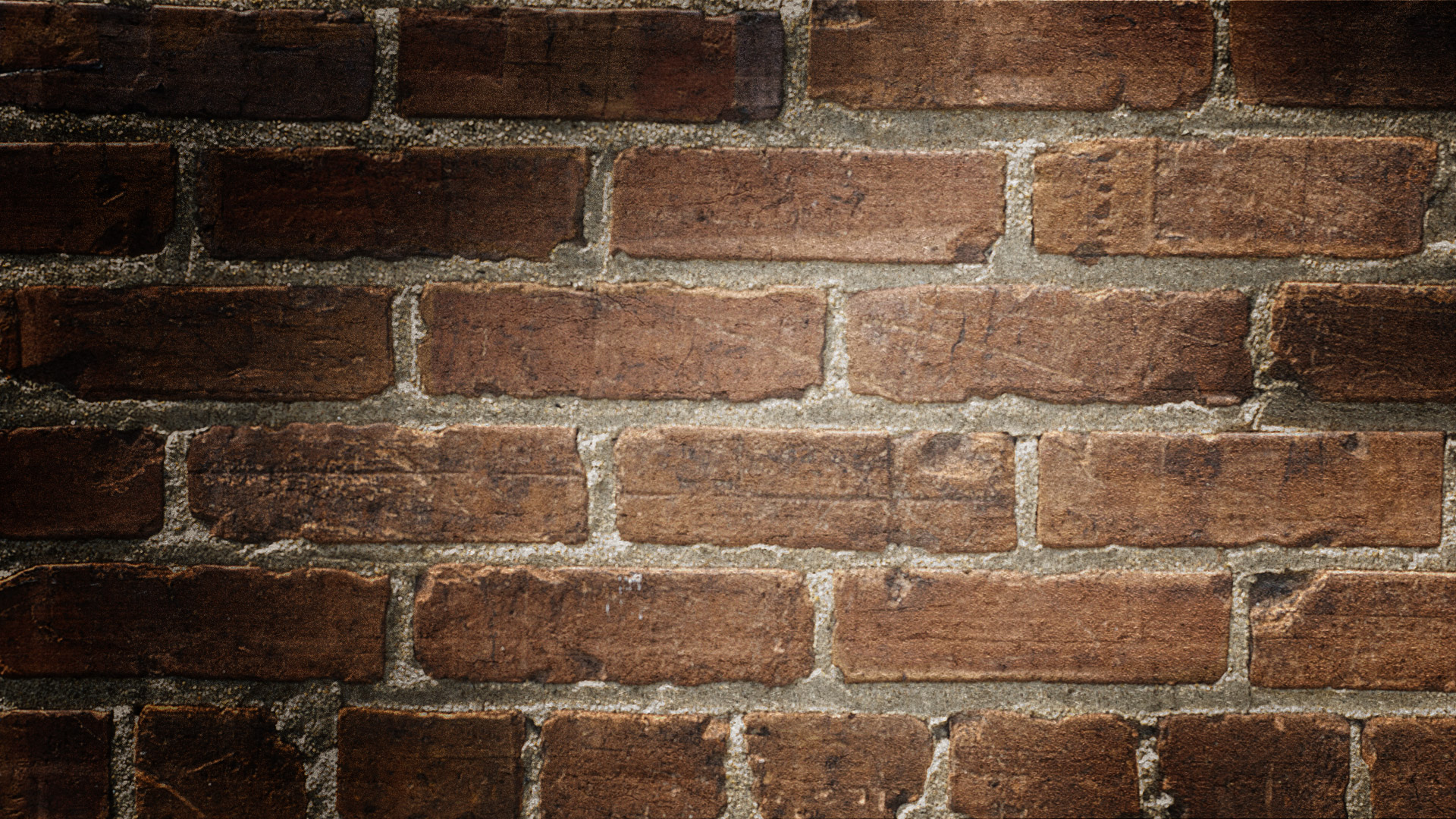 GEORGE W. BUSH
President of the U.S. during 9/11, &  the War in Afghanistan, & the start of the Iraq War. He is the son of Pres. George H.W. Bush. (Clinton was president in between the two Bush presidents.)
This Photo by Unknown Author is licensed under CC BY-SA-NC
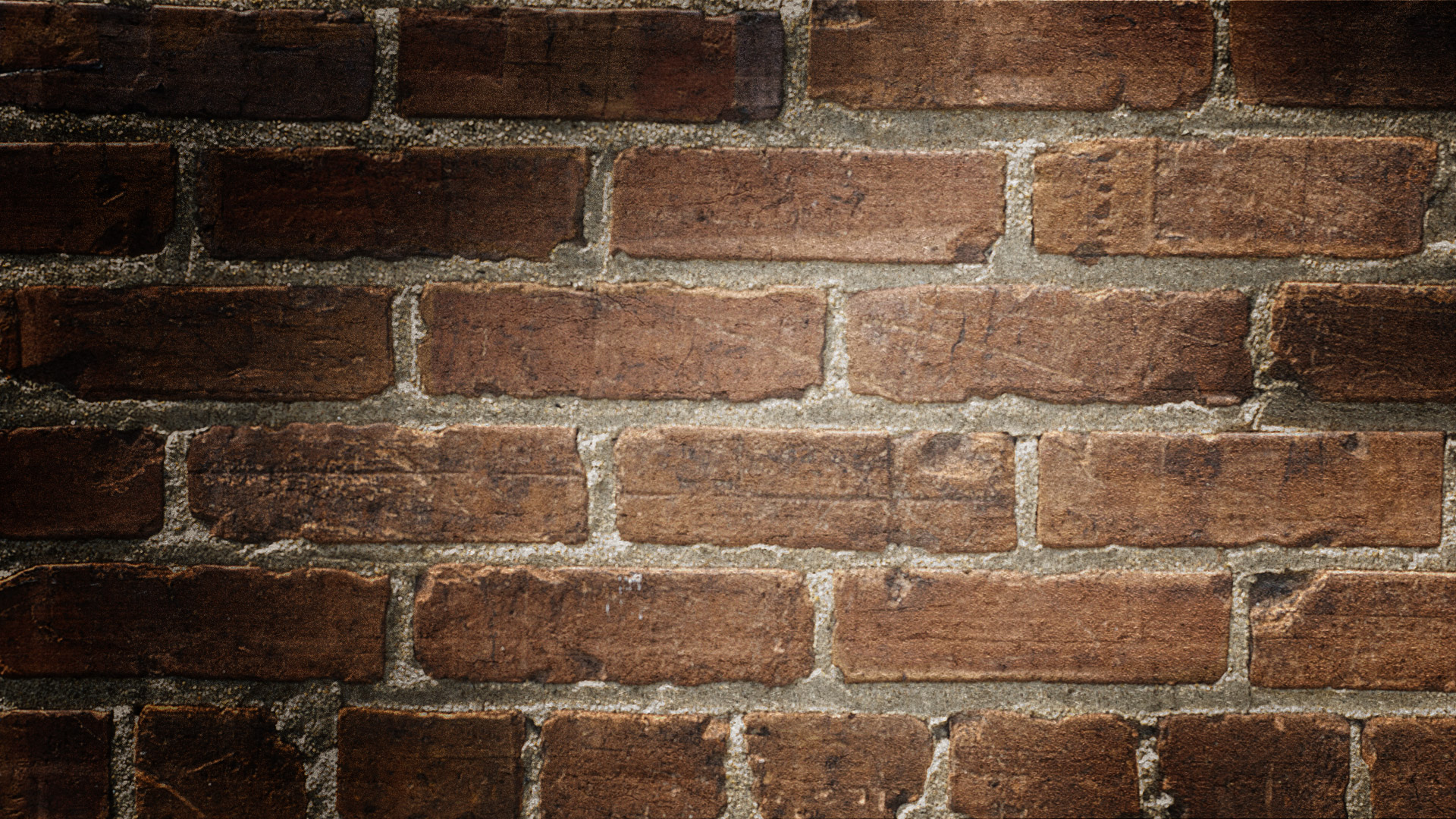 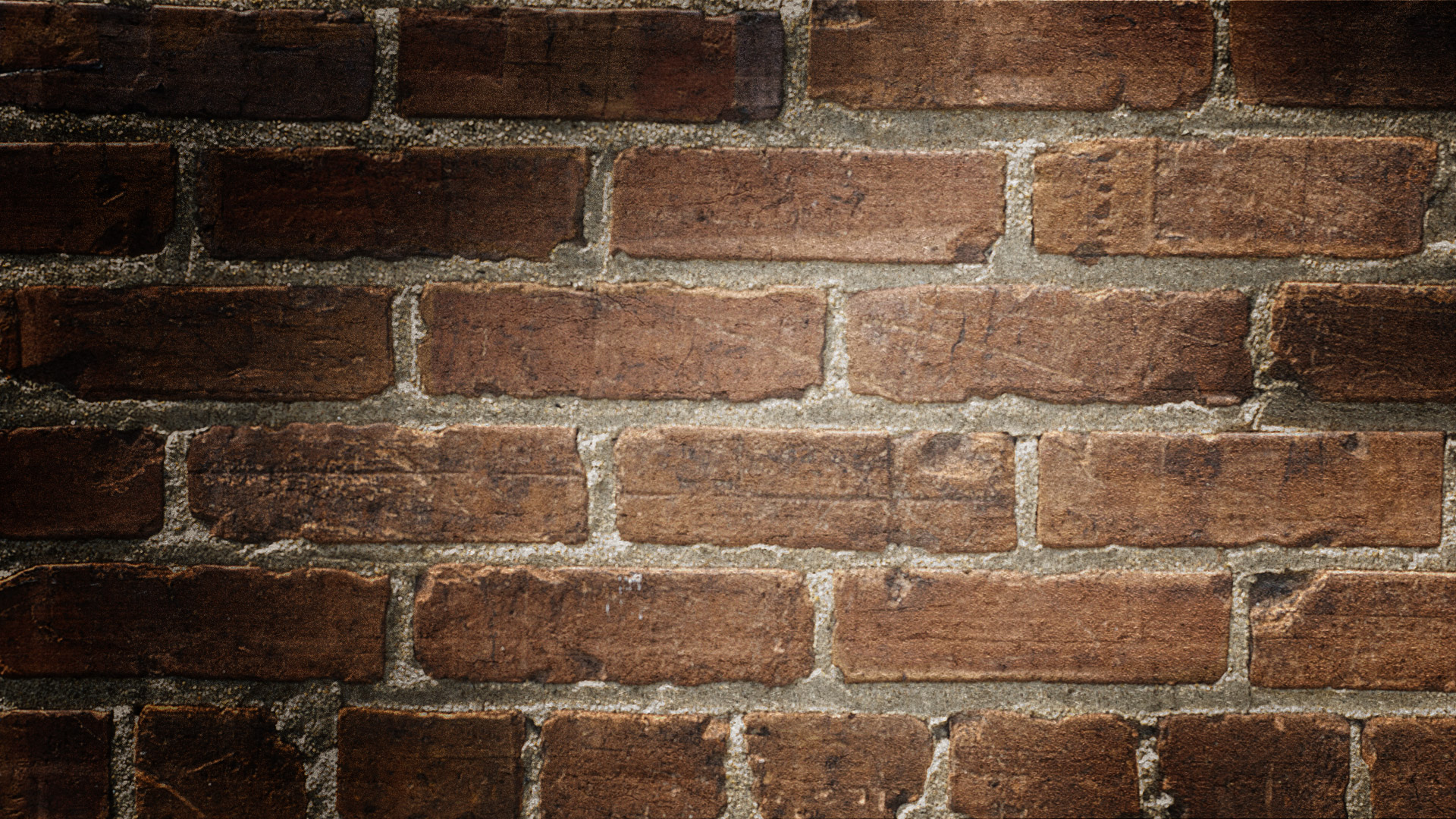 OPERATION IRAQI FREEDOM
U.S. invasion of Iraq in 2003
Looking to provide stability in the region, looking for weapons of mass destruction, and remove          Saddam Hussein from power.
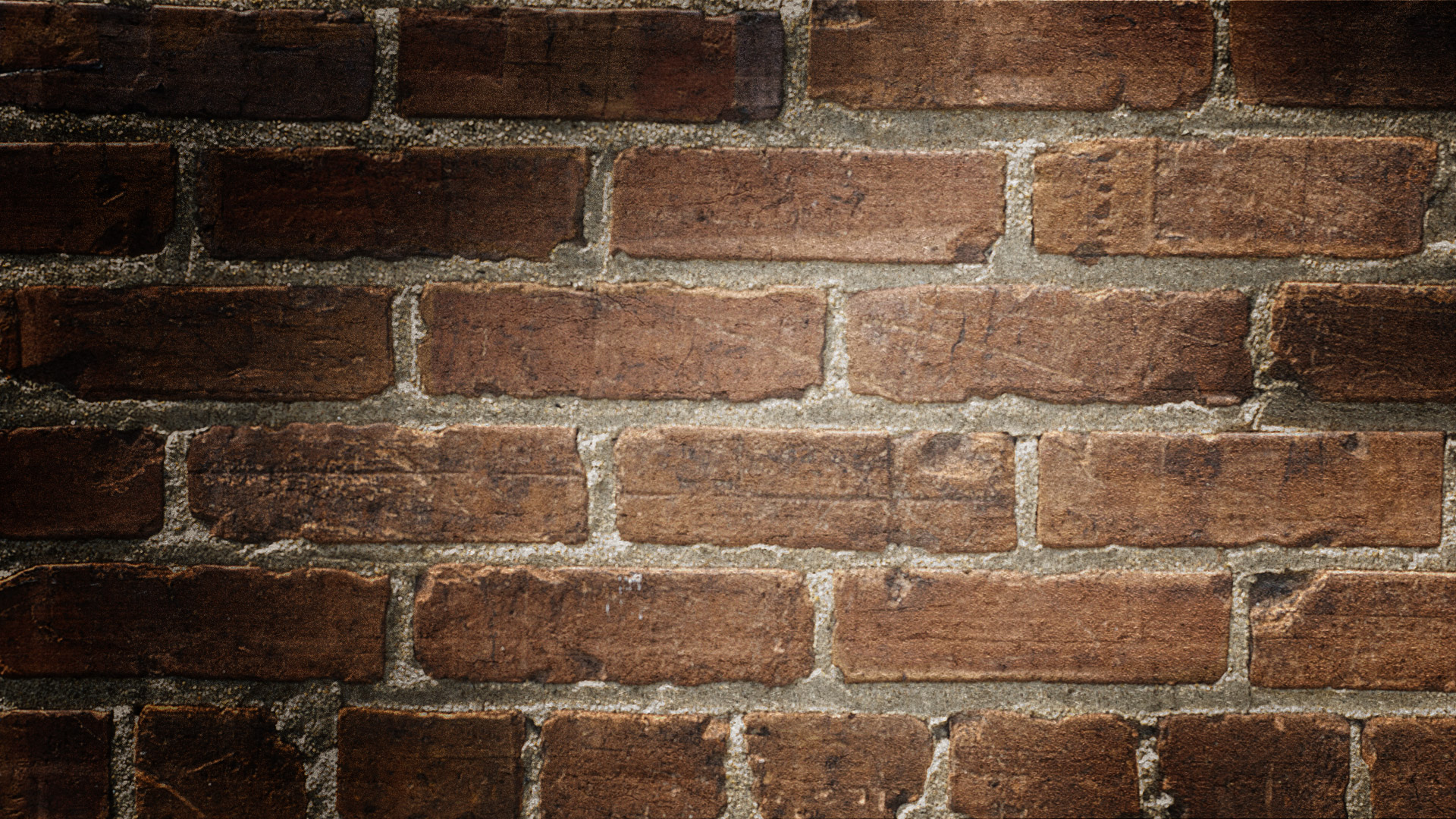 KURDS
Minority ethnic group in Iraq, Iran, Syria.
Muslims (mostly Sunni)
Largest minority group in SW Asia without their own country
This Photo by Unknown Author is licensed under CC BY-SA
CONFLICT
A serious disagreement or argument
This Photo by Unknown Author is licensed under CC BY-SA-NC